CEOS WGCV-55
WGCV inputs to Interoperability Handbook 2.0
Nitant Dube 
(WGISS) 
Agenda Item #2.7
WGCV-55
Hyderabad, India
8-10 July, 2025
CEOS Interoperability Handbook V 2.0
Objective
CEOS Interoperability Handbook Version 2.0 should provide guidance to the organizations for development of Interoperable Data and Services and help them in  measuring their maturity level
Interoperability Handbook
Maturity Matrix
Interoperability Framework : Factors
Management
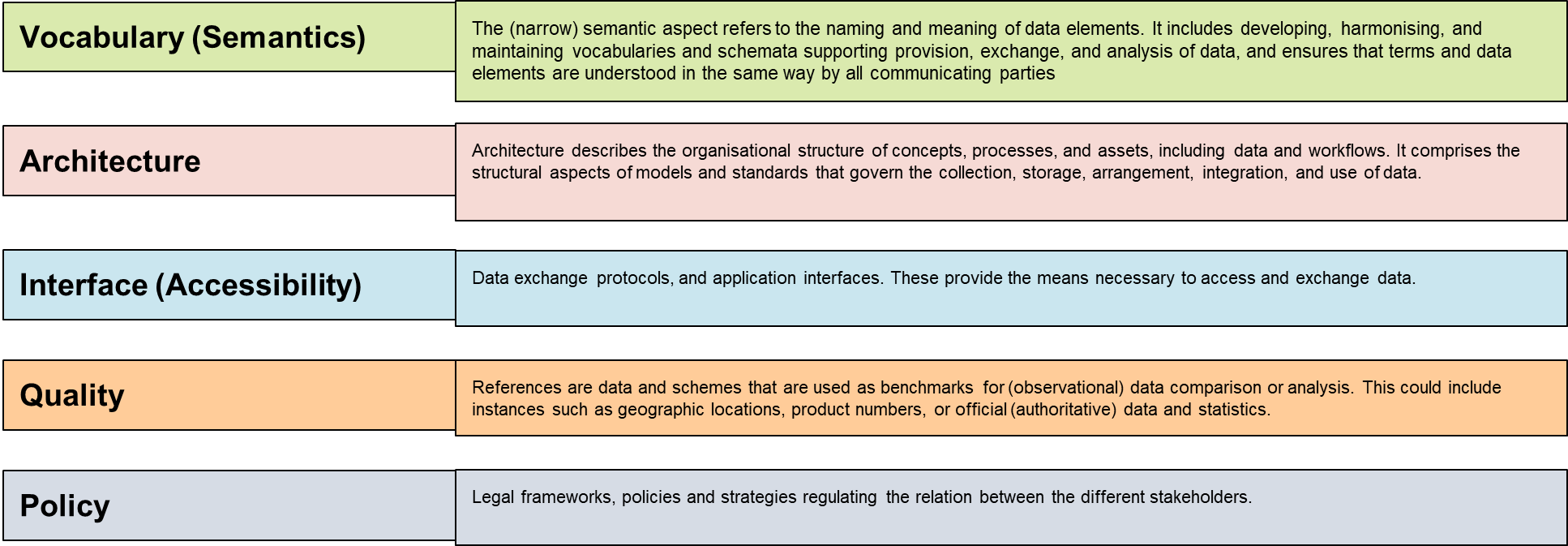 Policy
Technology
Quality
Interface
Vocabulary
Architecture
Handbook on github
The First Draft of Interoperability Handbook 2.0  is now available on github
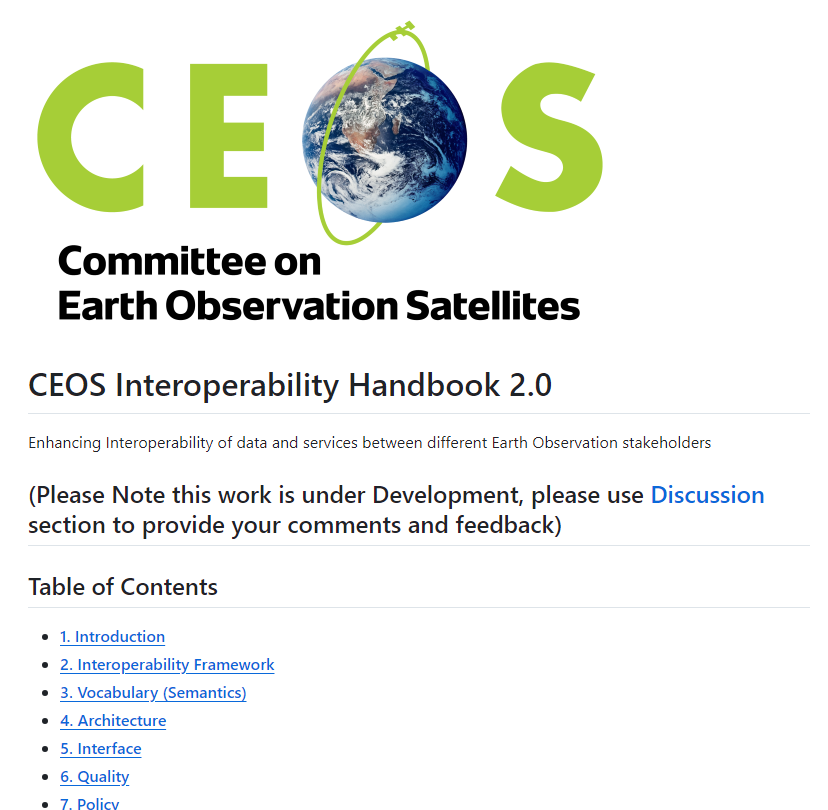 https://github.com/ceos-org/interoperability-handbook
Handbook Chapter Layout
Chapters
Chapter-1 : Introduction
Chapter-2: Interoperability Framework 
Chapter-3: Vocabulary (Semantics)
Chapter-4: Architecture
Chapter-5: Interface (Accessibility)
Chapter 6: Quality
Chapter 7: Policy
Recommendations
Quality
Major Contribution by:
Working Group on Calibration and Validation (WGCV)
Engagement with Community calibration and validation groups, Quality Indicators, CEOS Fiducial Reference, CEOS Cal/Val Sites (RAdCalNet and SARCalNet), Q4AEO, EDAP based Quality Matrix, Best Practices Document for cal/val activities, CEOS CAL/VAL Portal
Quality
Calibration & Validation ( 9)
Quality Recommendations
Feedback on Quality Factor by CEOS-COAST
CALVAL_SUGGETSION#1Use of the phrase Cal/Val: Distinguish between Sensor and Product Calibration.For Product Cal (e.g., SST), hold out a portion of the in situ data exclusively for Val, not to be used in Cal.The hold-out percentage should be set by consensus within the Int. Science Team of SMEs.
CALVAL_SUGGETSION#2Measurand and Uncertainty of stated values: Uncertainty budgets should ideally include contributions from instrument, algorithm, and environmental sources.Also, specify whether theoretical (modeled) uncertainty or estimated against ground truth.Specify precisely which Quantitative Measures: e.g. (SST): Systematic (bias), Non-systematic (uncertainty), Stability, Sensitivity, as is possible, or set by consensus within the Int. Science Team of SMEs.(cf., https://www.ghrsst.org/about-ghrsst/task-teams/task-team-on-climate-data-assessment-framework/ )
Feedback on Quality Factor by CEOS-COAST
CALVAL_SUGGETSION#3Cal/Val practices should be reproducible and documented with access to datasets and code where possible.
CALVAL_SUGGETSION#4 (Rashmi Sharma)Distinguish “uncertainty” across different levels of products, e.g., L2, L3, and L4.
QUALITY SUGGESTION #5 (Jorge Vazquez) - In the handbook, suggest highlight documentation about what contributes to quality at the sensor level. Just one example: “land contamination”, “clouds”. Etc. This will be especially important to users with future hyperspectral sensors.
New Recommendation by OGC
Quality
Consider a new recommendation to leverage existing quality measure registers, such as the ISO 19157-3 register under finalization (https://defs-dev.opengis.net/prez-hosted/catalogs/hosted:iso-19157-3/collections/ns8:qualityMeasure)
Thanksnitant@sac.isro.gov.in